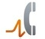 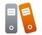 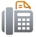 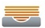 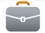 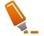 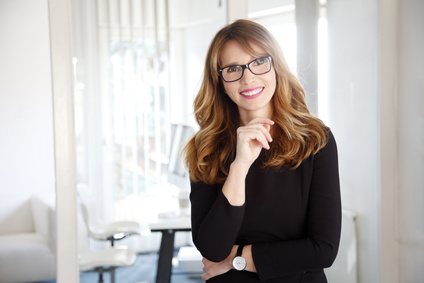 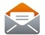 BERUFSBEZEICHNUNG